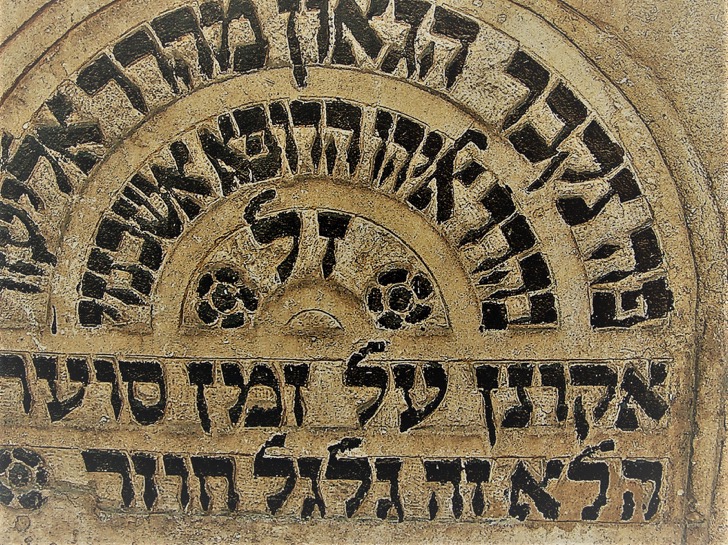 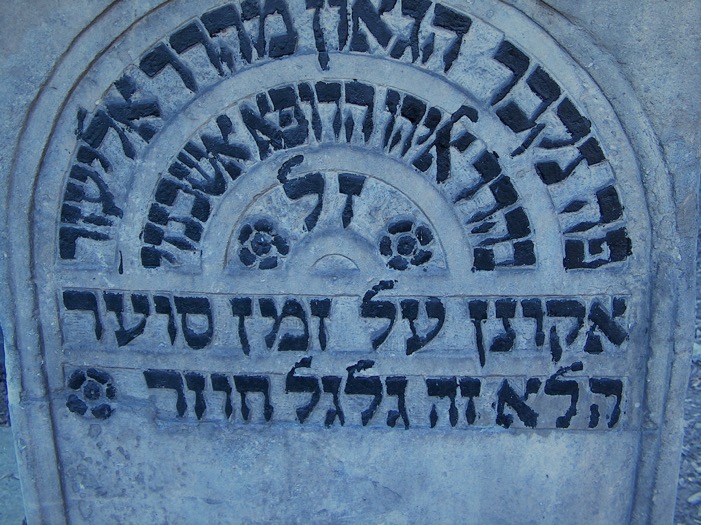 Różne perspektywy w edukacji o Holokauście
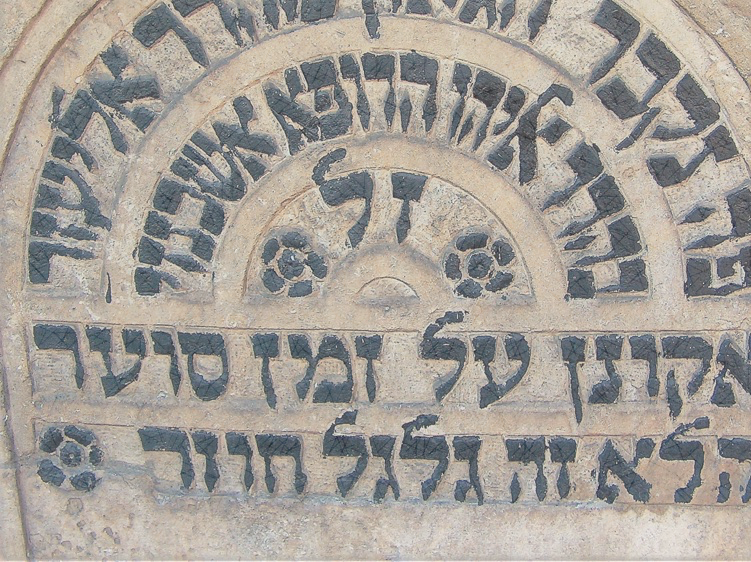 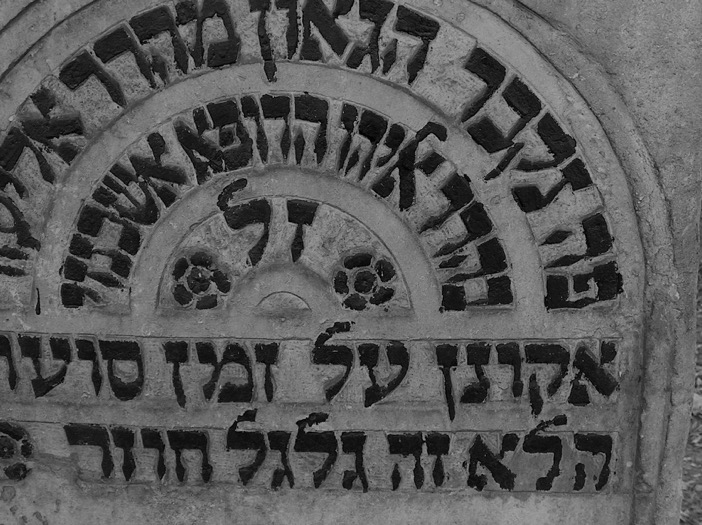 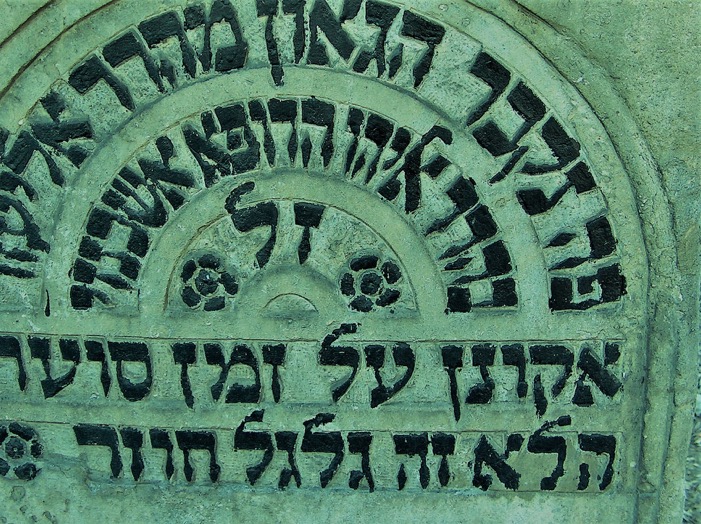 Marzanna Pogorzelska
Warszawa 2 – 4 marca 2018
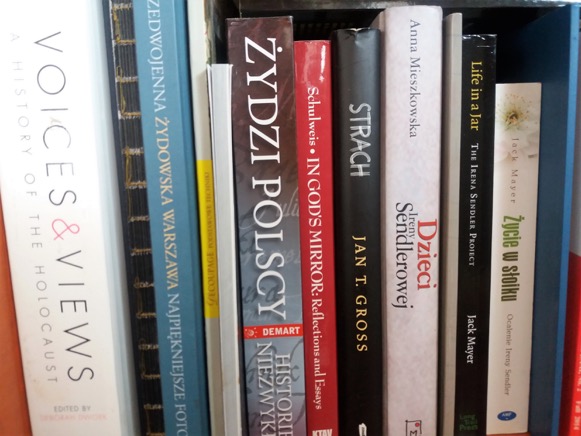 I. Dostarczanie wiedzyDelivering knowledge   możliwości pułapkiopportunitieschallenges/traps
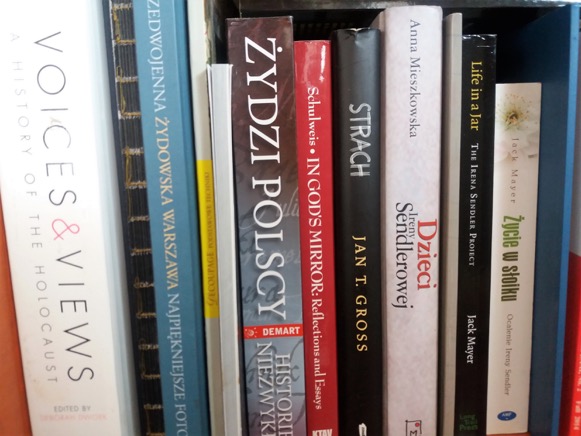 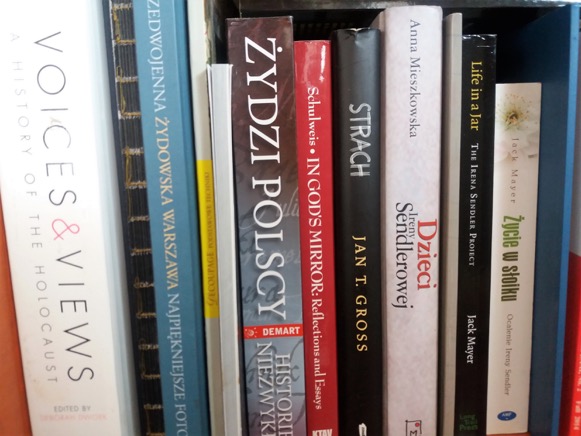 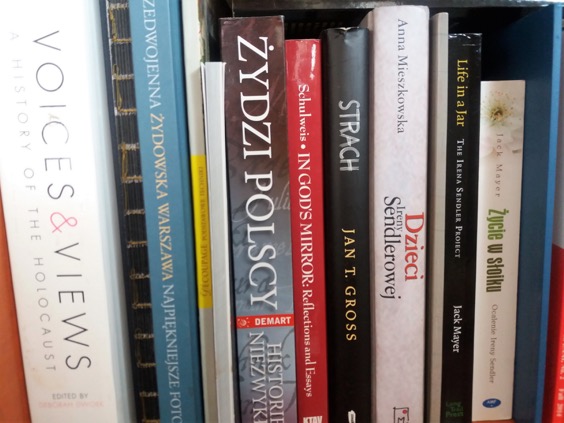 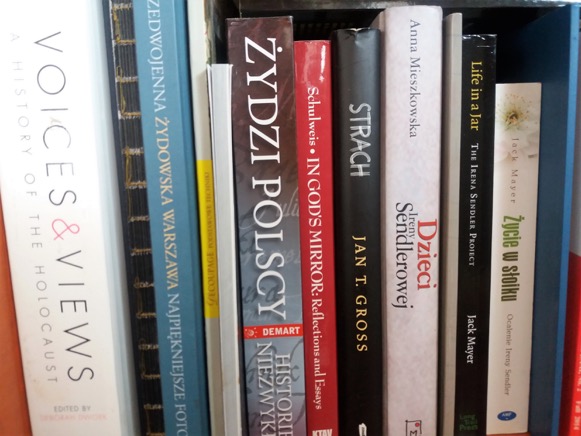 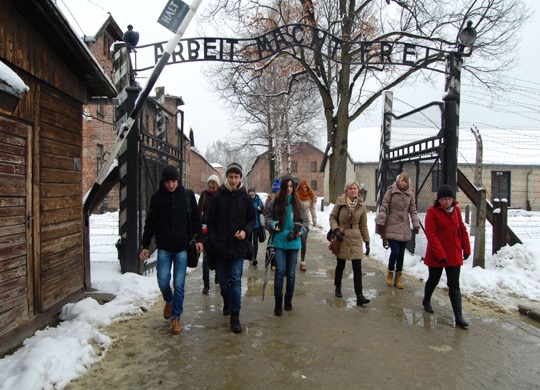 II. Doświadczanie
Experiencing 

możliwości pułapki

opportunitieschallenges/traps
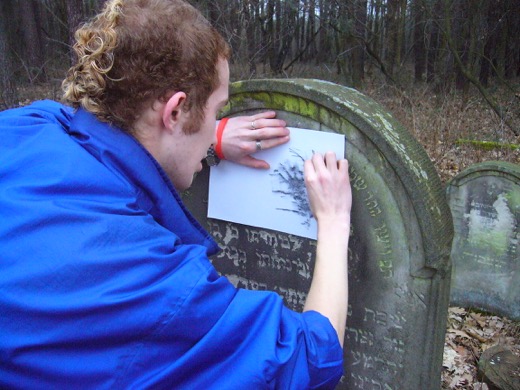 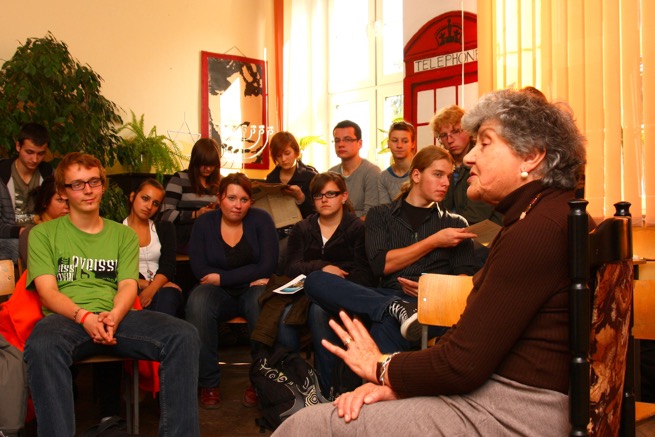 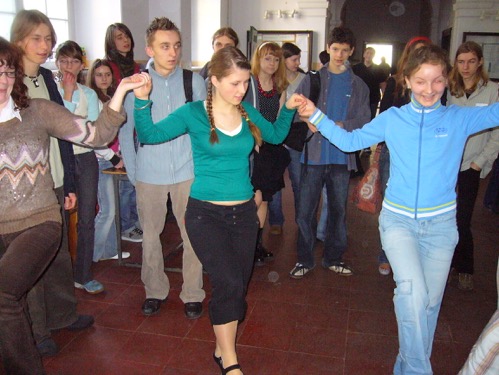 III. Uniwersalizm Universalism
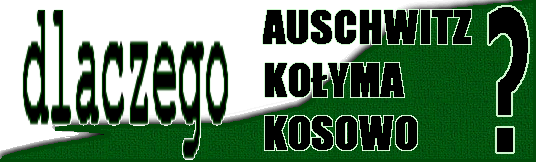 pułapki 
możliwości 

opportunitieschallenges/traps
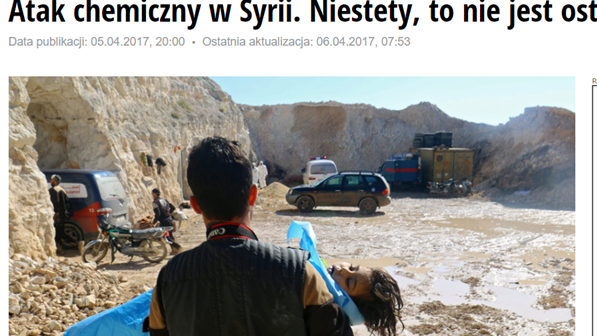 Źródło: http://www.fundacja.znak.org.pl/?3-pytania-do-mlodych,23
http://www.newsweek.pl/opinie/atak-gazowy-w-syrii-kto-uzyl-broni-chemicznej-przeciw-mieszkancom-chan-szajchun-,artykuly,408341,1.html
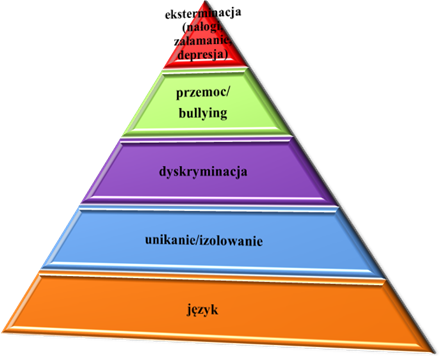 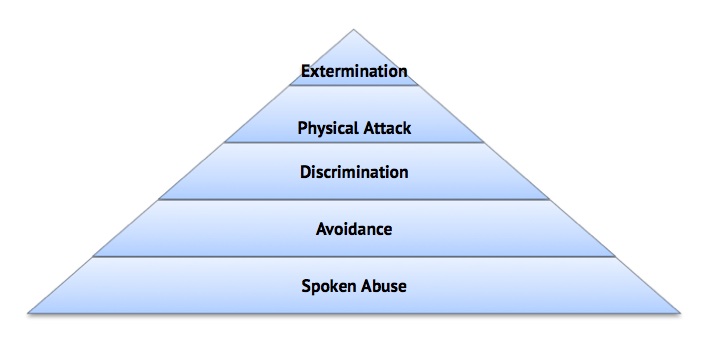 Źródła: https://www.google.pl/search?q=piramida+allporta&tbm=isch&source=iu&ictx=1&fir=XN3D5PsAeSgcEM%253A%252COGUu-TVgrx-N4M%252C_&usg=__iZVSt4L6ipBAtJHPbo2s3SO5cUQ%3D&sa=X&ved=0ahUKEwjsq7vTmc3ZAhUFWCwKHd0eCv0Q9QEINDAD#imgrc=XN3D5PsAeSgcEM; https://www.google.pl/search?q=allporta+pyramid&tbm=isch&source=iu&ictx=1&fir=WMTH7QZCzyZXTM%253A%252CaHSMofNZTZRbGM%252C_&usg=__pifdKsk8oHaaoC0c1bRoVeCCPwQ%3D&sa=X&ved=0ahUKEwjl7bGQms3ZAhWHjCwKHR3kDwIQ9QEIQDAC#imgrc=OJk9--2IcFuZsM:
IV. Koncentracja na różnych postawach Concentration on different attitudes
Ofiary (victims)
Prześladowcy (perpetrators) 
Ratujący (rescuers)
Świadkowie/obserwatorzy (witnesses/observers)

pułapki 
możliwości 

opportunitieschallenges/traps
O wyzwaniach, trudnościach w Polsce…
O wyzwaniach, trudnościach w Niemczech…
Przywracanie pamięci
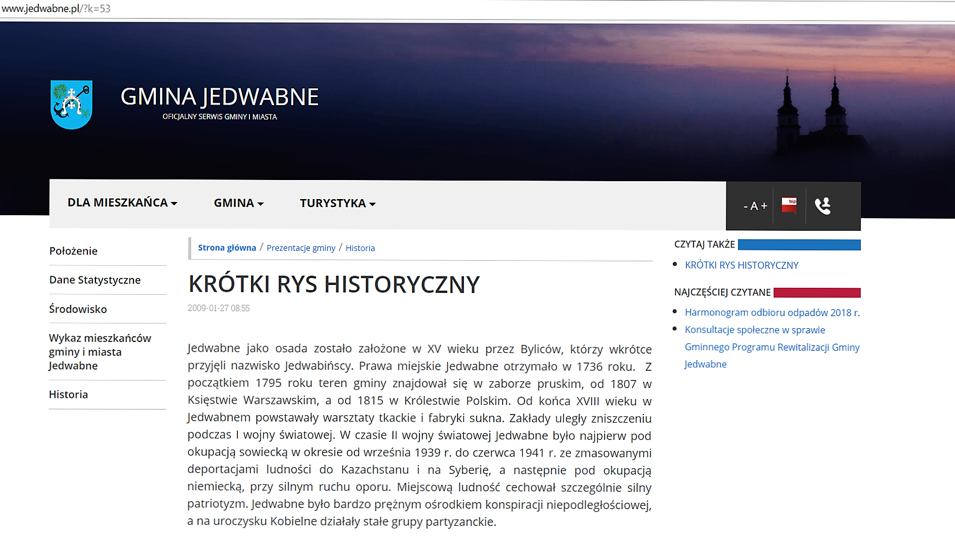 „Life in  a jar” - „Życie w słoiku”. Projekt prezentujący  formie przedstawienia postać Ireny Sendlerowej, rozpoczęty w 1999 roku w szkole w Uniontown, zrealizowany przez uczennice i nauczyciela – Normana Conarda.
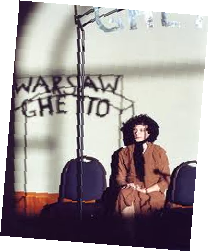 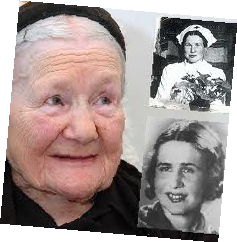 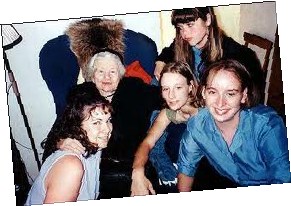 Fragmenty przedstawienia, zdjęcia Ireny Sendlerowej, grupa uczennic z wizytą u bohaterki swojego przestawienia
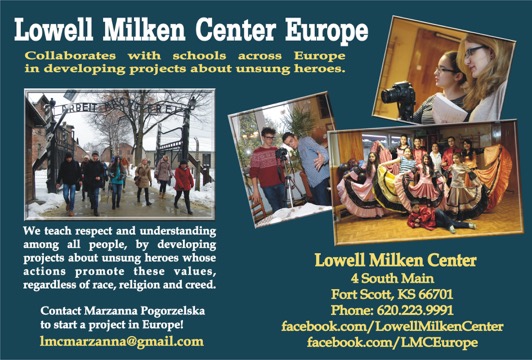 Nieznani bohaterowie Lowell Milken Center
Projekty realizowane pod patronatem  amerykańskiego centrum edukacyjnego  the Lowell Milken Center. Celem jest odkrywanie „nieznanych bohaterów” - tych, którzy są nieznani, a dokonali ważnych czynów na rzecz tolerancji i zrozumienia między ludźmi. Przykłady projektów realizowanych przez polską młodzież: strona internetowa o Marii Mikusz („Sprawiedliwej”) i film o Indze Mirdze, asystentce romskiej.
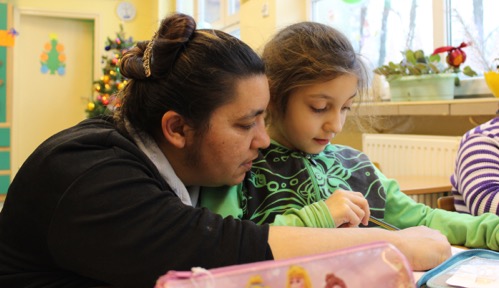 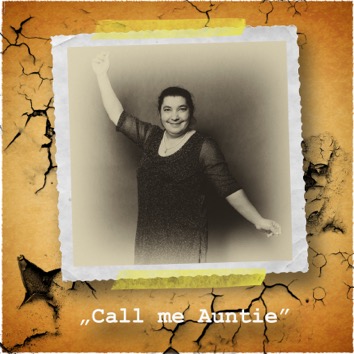 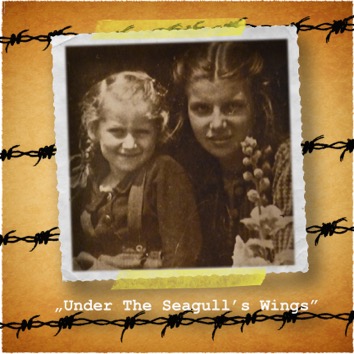 Listy do Henia, Ośrodek Brama Grodzka.Teatr NN
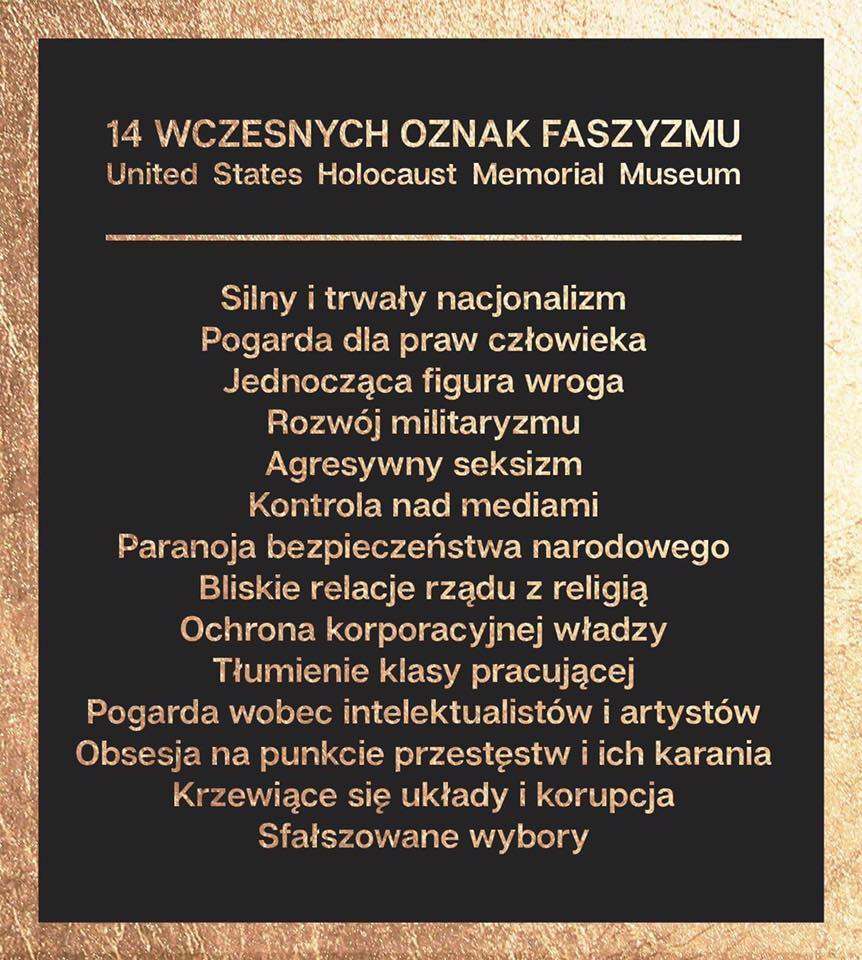 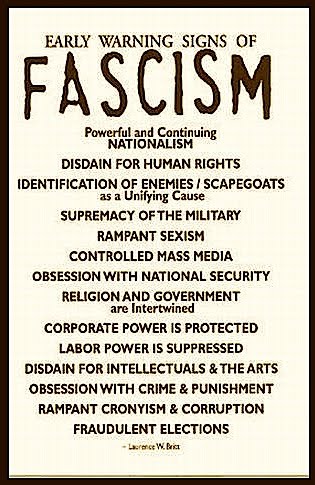 III (uniwersalizm)
http://www.thetreeofliberty.com/vb/showthread.php?162267-Early-Warning-Signs-of-Fascism
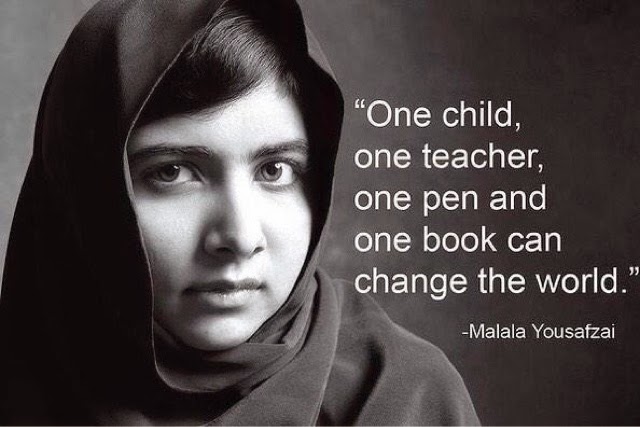 https://www.google.pl/search?biw=1377&bih=622&tbm=isch&sa=1&ei=Vv2aWv_eKY_fkgXZ9IbwBw&q=one+teacher+one+book&oq=one+teacher+one+book&gs_l=psy-ab.3..0i30k1j0i5i30k1l2j0i8i30k1.1800.6908.0.7290.20.15.0.5.5.0.77.996.15.15.0....0...1c.1.64.psy-ab..0.20.1020...0j0i67k1j0i19k1j0i30i19k1j0i5i30i19k1j0i13i5i30k1.0.RZRkvK2Rbp8#imgrc=WJyHc0iYGcKPtM:
„Jedno dziecko,

Jeden nauczyciel,

jedno pióro i książka

mogą zmienić świat.”
Dziękuję!

Marzanna Pogorzelska
mpogorzelska@uni.opole.pl